EBA Ders Yenilendi
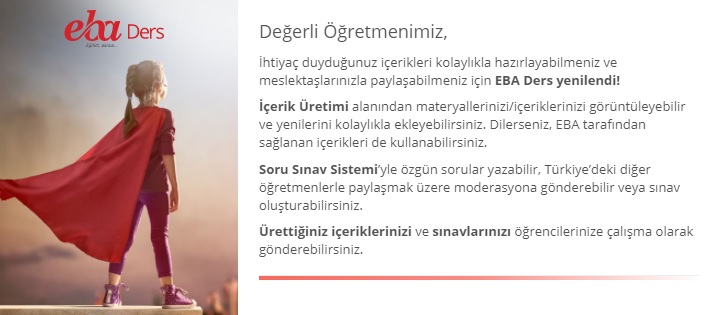 2017-2018 Eğitim Öğretim Yılı 2. Dönemi ile beraber 
EBA Ders içeriklerinde çeşitli iyileştirmeler yapılarak
 öğretmen ve öğrencilerin kullanımına sunuldu.
Sayfa Tasarımı Yenilendi
Sayfa tasarımı değiştirilerek ünite ve alt konulara erişim daha kolay hale getirildi.
İçerikler Başlıklara Ayrıldı
Alt konu başlıkları açıldığı zaman karşımıza çıkan içerikler başlıklara ayrılarak daha düzenli hale getirildi.
Yeni Grup Tipleri
Grup oluşturma aşamaları güncellenerek yeni grup tipleri eklendi.
Grup Üye Ekleme İşlemleri
Grup oluştururken farklı sınıflardan öğretmenleri grup üyesi olarak ekleyebilir, ETÜT vb. gruplar oluşturabilirsiniz.
Yeni Menüler
Sol menüden yeniliğe gidilerek İçerik Üretimi alt başlıklara ayrıldı ve Soru ve Sınav Sistemi menüsü eklendi.
İçerik Üretimi Menüsü
İçerik Üretimi menüsünün altına içerikler, öğrenme adımları ve ders akışları seçenekleri eklendi.
İçerik Üretimi Menüsü
Bu bölümde öğretmenler ürettikleri ders içeriklerini görebilir, EBA moderatörlerine gönderip onaydan geçtikten sonra tüm Türkiye ile paylaşabilirler.
İçerik Üretimi Menüsü
Bu bölümde «Dersler/Konular» bölümünde içeriği olmayan derslerle ilgili de ders içeriklerini bulabilirsiniz.
Soru ve Sınav Sistemi Menüsü
Soru ve Sınav Sistemi menüsü oluşturularak öğretmenlerin kendi sorularını ve sınavlarını oluşturmaları için ortam sağlandı
Soru ve Sınav Sistemi Menüsü
Bu bölümde öğretmenler ürettikleri soru ve sınavlarıgörebilir, EBA moderatörlerine gönderip onaydan geçtikten sonra tüm Türkiye ile paylaşabilirler
Soru ve Sınav Sistemi Menüsü
Bu bölümde «Dersler>Sınavlar» bölümünde sınav olmayan derslerle ilgili de sınav içerikleri bulabilirsiniz.
Teşekkürler
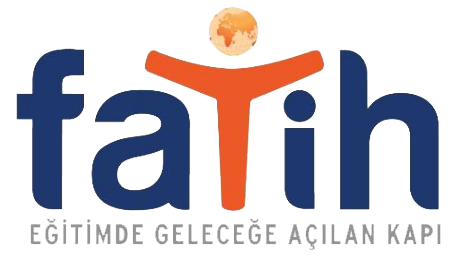 Trabzon İl Milli Eğitim Müdürlüğü Fatih Projesi Koordinatörlüğü